Stevigheid en Beweging
Basisstof 6&7 – Houding en Beweging, Blessures
Lichaamshouding
Wat is lichaamshouding eigenlijk?
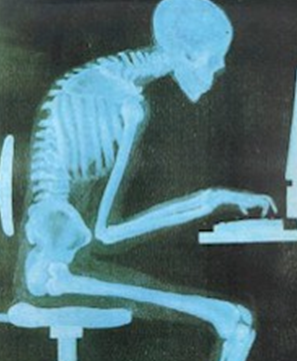 [Speaker Notes: Lichaamshouding is de positie/stand van het lichaam of een deel daarvan.Veel mensen hebben een verkeerde lichaamshouding. Dit kan tot klachten leiden.Vaak ontstaat die lichaamshouding al op jonge leeftijd, en op latere leeftijd verandert dit nietmeer. Daarom is het belangrijk om op vroege leeftijd een goede lichaamshouding aan te leren.]
Wervelkolom
Het wervelkolom heeft van nature een dubbele-S-vorm
Rugspieren houden deze vorm in stand
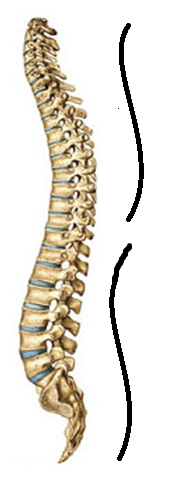 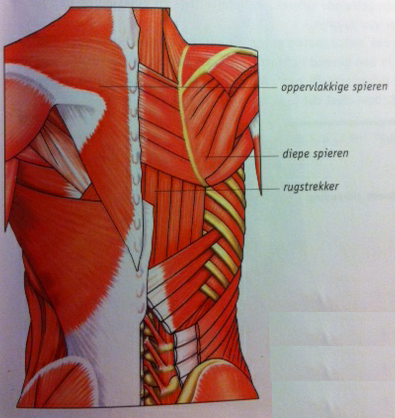 Wervelkolom
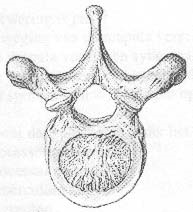 Wervels
Tussenwervelschijven
Ruggenmerg en zenuwen
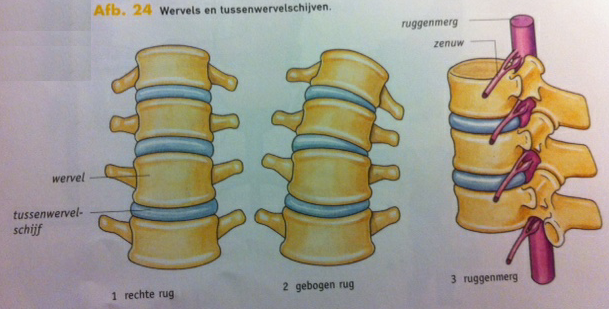 [Speaker Notes: Wervels met daartussen kraakbeen (beenverbinding!) -> de tussenwervelschijven.Schokdempers, veerkracht van het ruggengraat. Bij verkeerde houding komt wervelkolom scheef te staan -> meer druk aan 1 kant -> tussenwervelschijven kunnen kapotgaan of veerkracht verliezen. Denk bijv. aan hernia. Dit is te voorkomen met een goede houding -> behoud dubbele S.]
Staan, zitten, tillen….
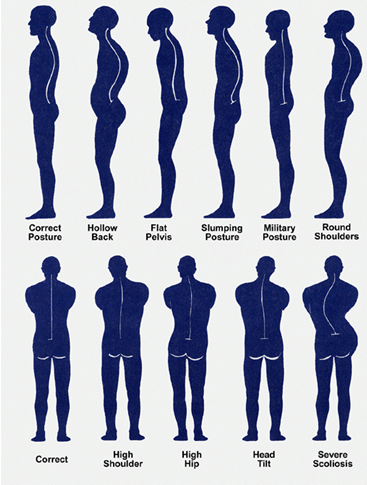 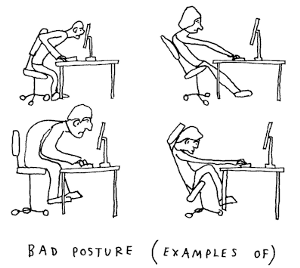 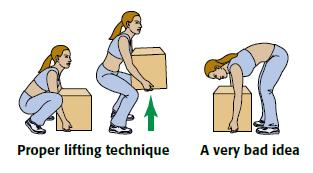 [Speaker Notes: Zithouding belangrijk, ook in de klas. Rechtop zitten, hoek tussen bovenbeen en onderbeen 90 graden, armen rusten op tafel 90 graden.Bij tillen: zie ‘regels’ boek]
Lichaamsbeweging
Is goed voor de gezondheid, op allerlei verschillende manieren….- Conditie- Ontspanning- Getrainde spieren raken minder snel geblesseerd- Meer bewust van lichaam en houding
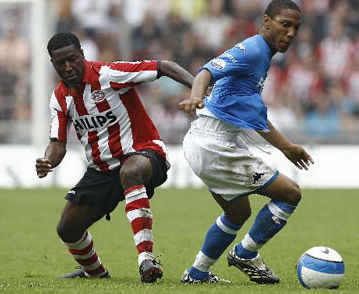 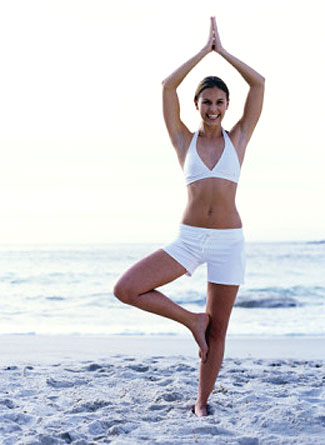 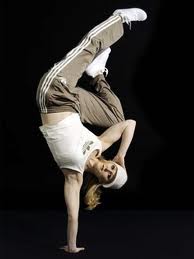 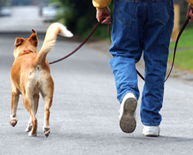 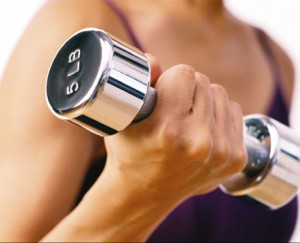 Blessures
En spierpijn…..
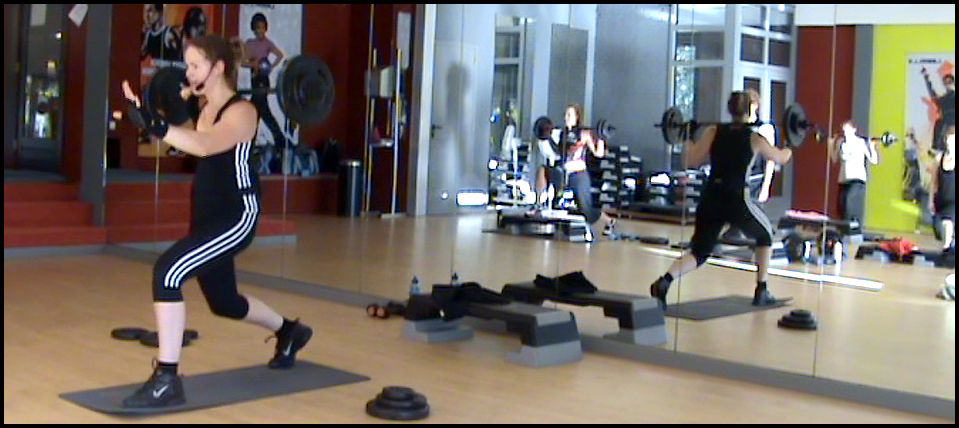 [Speaker Notes: Zie afb 27 boek voor kans op verschillende blessures bij verschillende sporten

Spierpijn = kleine scheurtjes in spieren. Geen echte blessure.Spierscheuring is ernstiger, bijv zweepslag.]
Botbreuken
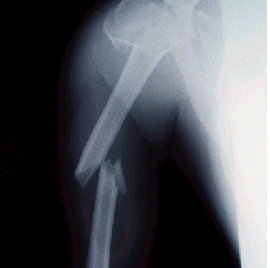 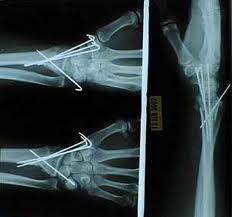 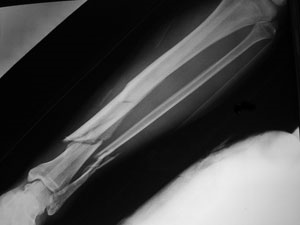 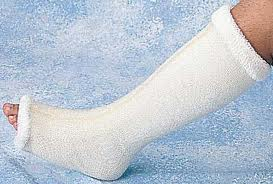 Knieblessures
Voetbalknie- Beschadiging van de meniscus- Vaak ook kniebanden/kruisbanden beschadigd
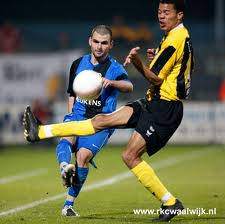 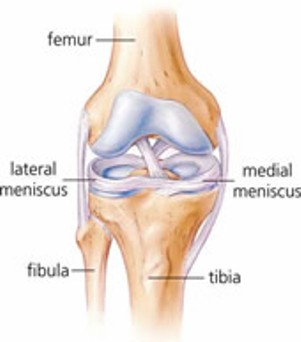 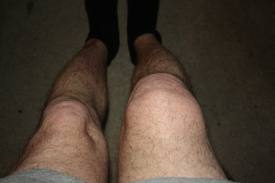 [Speaker Notes: http://www.youtube.com/watch?v=AI9Jjb7VEH0&feature=related]
Kneuzing
Weefsel is beschadigd zonder dat er iets gescheurd of gebroken is.
Inwendige bloeding -> Blauwe plek
Behandelen met koeling en rust
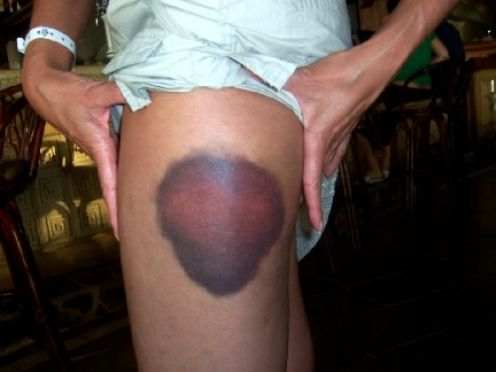 Verzwikking
Kneuzing van een gewricht
Gewrichtskapsel en kapselbanden rekken uit
In ernstige gevallen soms ook scheuren
Behandelen met koeling, rust, soms verband
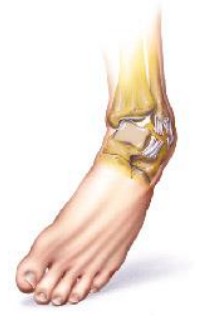 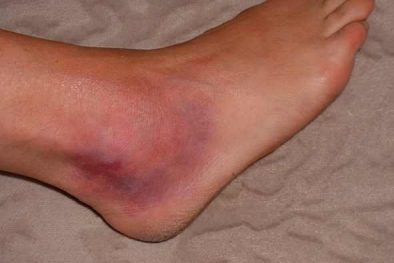 Ontwrichting
Gewrichtskogel schiet uit de gewrichtskom
Arts moet deze terugzetten
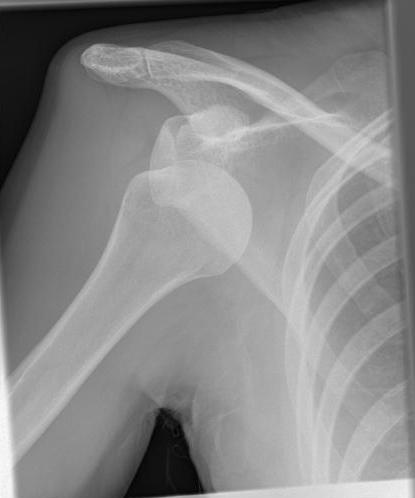 Ontstekingen…
Van aanhechtingsplaatsen van spieren.
Vaak door overbelasting.
Voorbeeld:- Tennisarm-Achillespeesontsteking-RSI
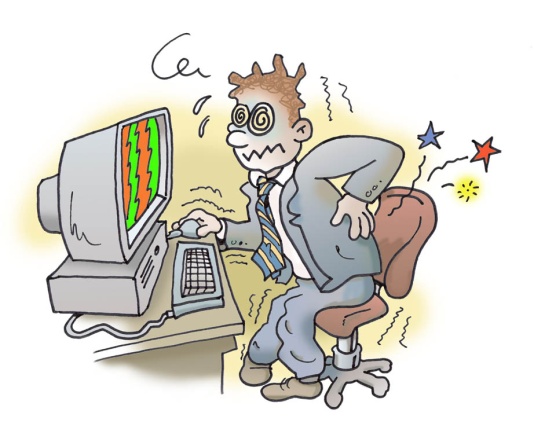 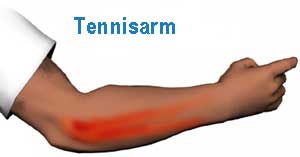 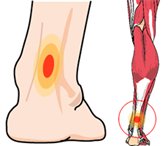 [Speaker Notes: Noem nog even oorzaken van blessures en hoe te voorkomen op.]